Dessert Analysis
Count off by 5’s
#1 Dessert to Analyze
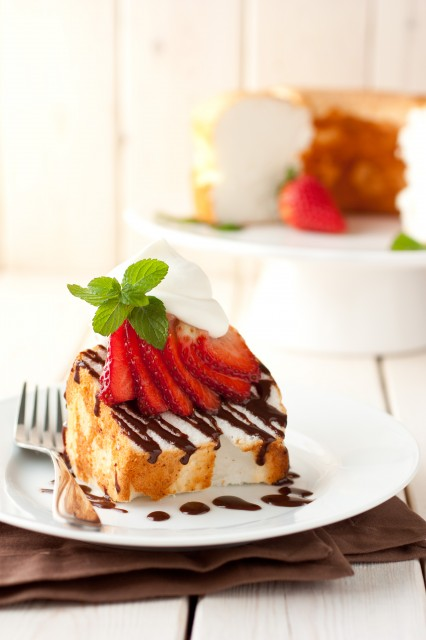 #2 Dessert to Analyze
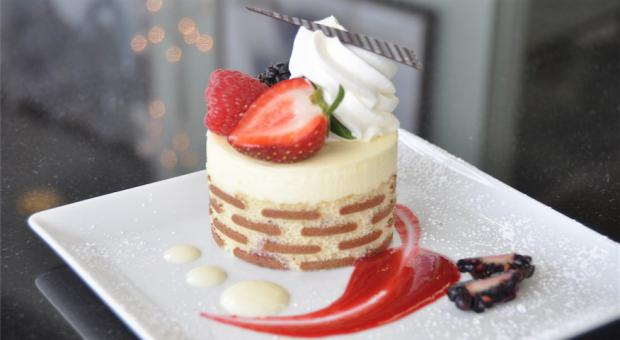 #3 Dessert to Analyze
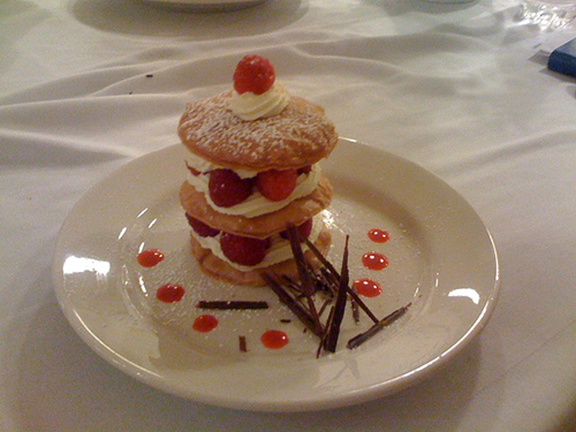 #4 Dessert to Analyze
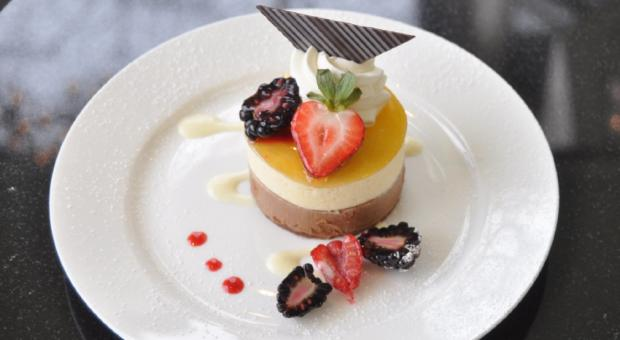 #5 Dessert Analysis
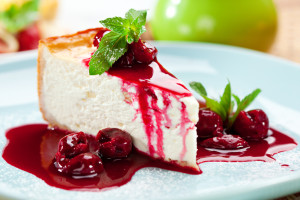